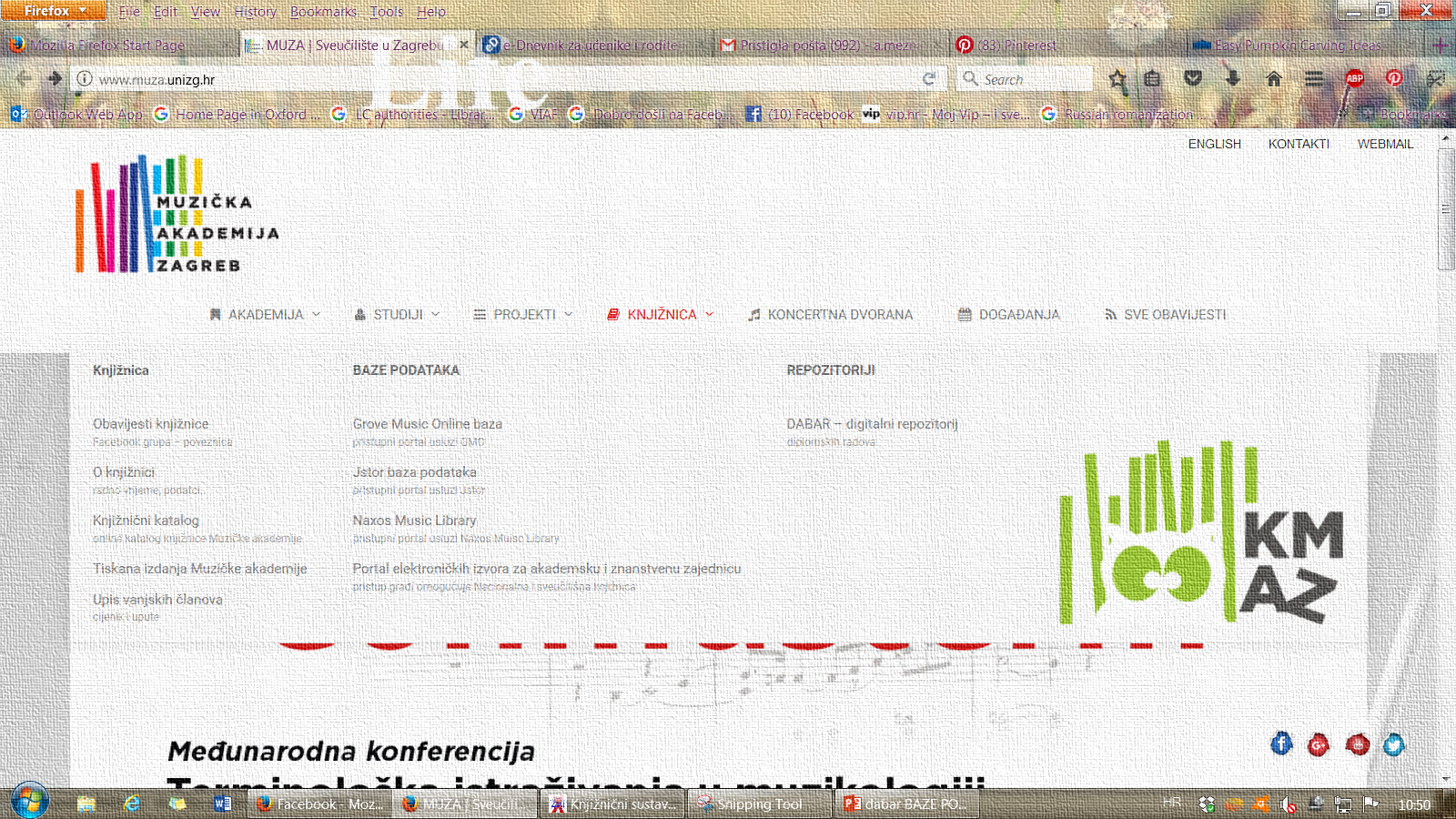 DIGITALNI REPOZITORIJ 
I DOSTUPNE BAZE PODATAKA
ŠTO SADRŽE I KAKO IH KORISTITI
Mrežne stranice Knjižnice MA
Poveznice
baze podataka -elektronički izvori 	
DABAR - digitalni repozitorij diplomskih radova studenata MA
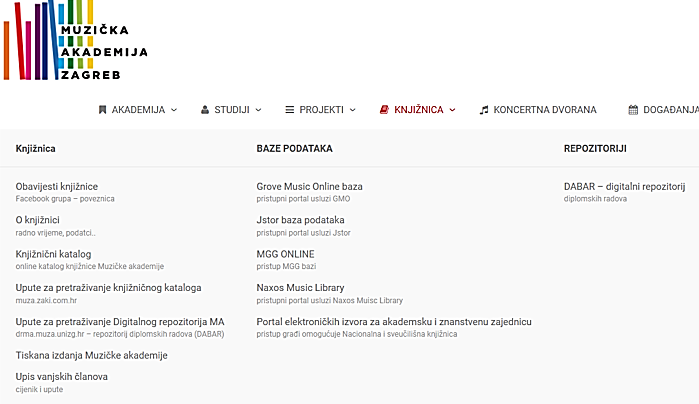 Digitalni repozitorij
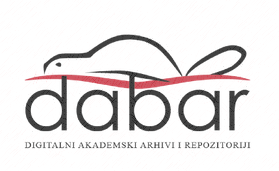 Pohranjuje radove nastale radom ustanove, odnosno njenih djelatnika i studenata 
Ocjenske radove studenata MA - završne /magistarske /diplomske  radove / doktorske disertacije
Stručne i znanstvene radove djelatnika MA
Knjižnica pohranjuje tiskane primjerke radova studenata I., II., VIII. odsjeka, te iznimno druge tematski značajne radove
Pretraživi preko online kataloga Knjižnice MA  muza.zaki.com.hr
Tiskani primjerci mogu se koristiti samo u čitaonici
U digitalnom obliku dostupni su svi diplomski radovi od 2009. do danas, te odabrani skenirani stariji radovi  
Dostupni preko digitalnog repozitorija DABAR https://drma.muza.unizg.hr/
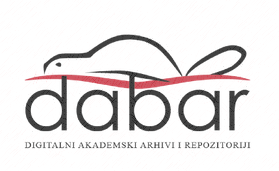 Pretraživanje
Repozitorij javno dostupan za pretraživanje
Pristup 
preko Dabra https://dabar.srce.hr/repozitoriji 
direktne adrese https://drma.muza.unizg.hr/ 
mrežne stranice MA - Knjižnica – Repozitoriji
Moguće je pregledavanje / pretraživanje prema više kriterija
Jednostavno / složeno pretraživanje
Napredno pretraživanje
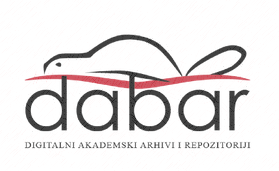 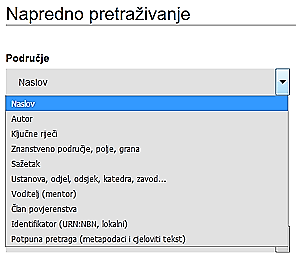 Moguće oblikovanje složenih upita dodavanjem više polja za više različitih pojmova / područja pretraživanja
Kombiniranje pojmova pomoću Booleovih operatora AND / OR / NOT
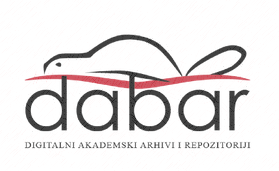 Javno dostupno: opis i sažetak svih radova
Pregledavanje i preuzimanje potpunih tekstova u .pdf formatu – radovi u otvorenom  pristupu dostupni svima
Radovi u ograničenom pristupu –dostupni samo studentima i djelatnicima MA uz prijavu putem AAI@EduHr identiteta
Preuzimanje teksta
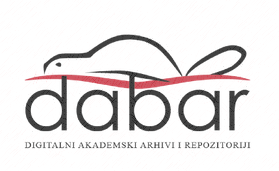 Nakon prijave sa AAI@EduHr podatcima moguće je otvoriti, spremiti ili printati odabrani .pdf dokument
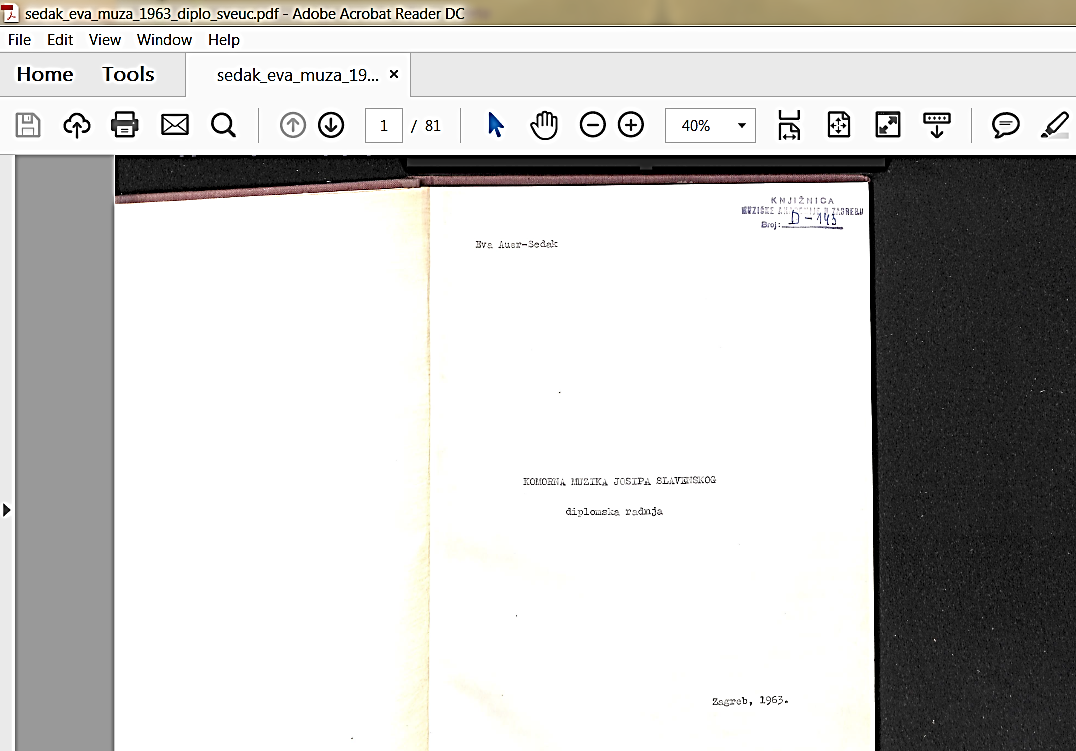 Arhiv stručnih časopisa i knjiga
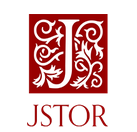 Pristup moguć sa računala u čitaonici MA / izvana preko portala baze.nsk.hr  - nacionalna licenca
pomoću AAIEdu@hr podataka
Upute za pristup i na Facebook stranici KMAZ, na JSTOR stranici - poveznica  Explore JSTOR – Get access
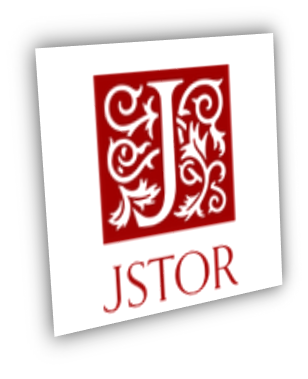 Omogućuje pristup na 40-tak naslova časopisa i značajan broj knjiga s područja glazbe
U nacionalnoj pretplati dostupne su zbirke Arts & Sciences I – XI
Razni izdavači, značajni svjetski jezici, dva hrvatska naslova
NE uključuje najnovije brojeve časopisa – dostupni brojevi stariji od 3-5 godina, ovisno o izdavaču  
Za naslove uključene u nacionalnu licencu moguć pristup na potpune tekstove
Mogu se otvoriti kao .pdf dokument, pohraniti, printati…
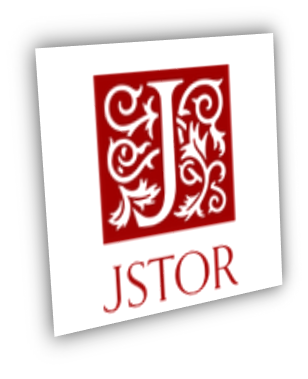 Pretraživanje
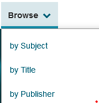 Početna stranica: 
okvir za brzo jednostavno pretraživanje 
poveznice na napredno pretraživanje i  pregledavanje prema tri kategorije – tema, naslov, izdavač
Text analyzer - probna funkcija –– prema učitanom dokumentu korisniku nudi za temu relevantne članke i knjige
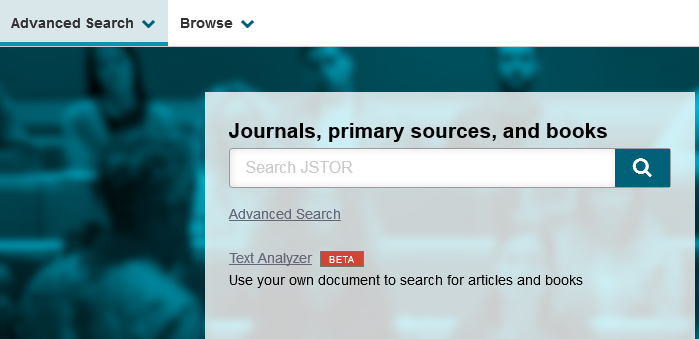 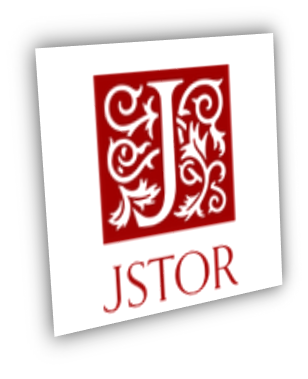 Napredno pretraživanje 

mogućnost ciljane pretrage
Kombiniranje pojmova pomoću Booleovih operatora AND / OR / NOT
odabrati način pristupa 
odabrati vrstu građe, godinu izdanja, jezik, ISBN…
ograničiti pretraživanje na određenu disciplinu ili naslov časopisa
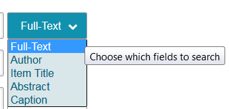 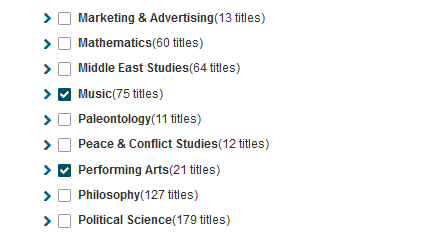 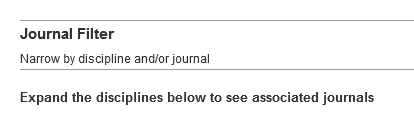 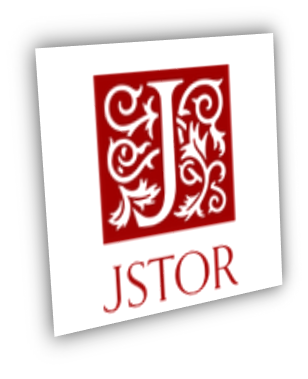 Članak uključen u pretplatu moguće otvoriti u .pdf formatu
Dodatne funkcije
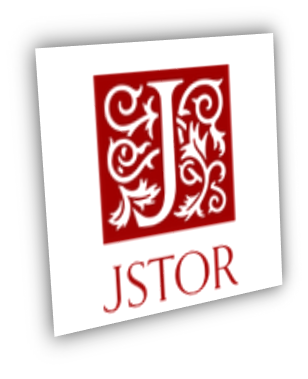 Korisne dodatne funkcije: 
Add to my lists - prijava putem Googlea –  moguće kreirati tematske liste bibliografskih jedinica / članaka – korisno za seminare, razne projekte…

Moguće dodavanje i sadržaja izvan JSTOR-a
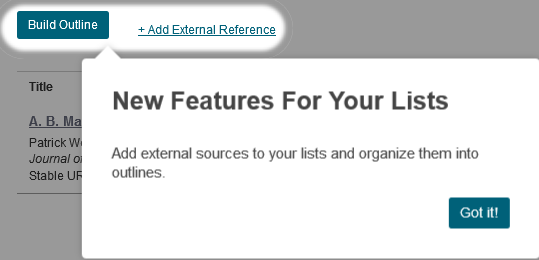 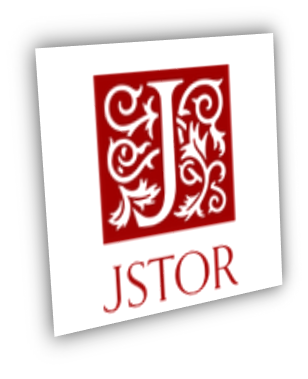 Cite this item – 
Mogućnost kopiranja standardizirane bibliografske jedinice – tri standardna bibliografska formata
Export – namijenjeno specijaliziranim alatima -  aplikacijama 
uz prijavu / pretplatu
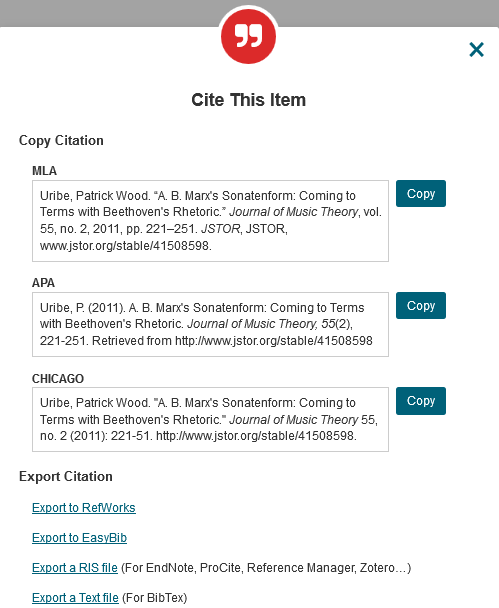 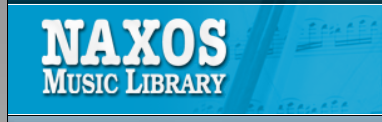 Arhiv zvučnih snimaka
Pristup uz lozinku – zatražiti u knjižnici
Korištenje ograničeno na 5 istovremenih korisnika
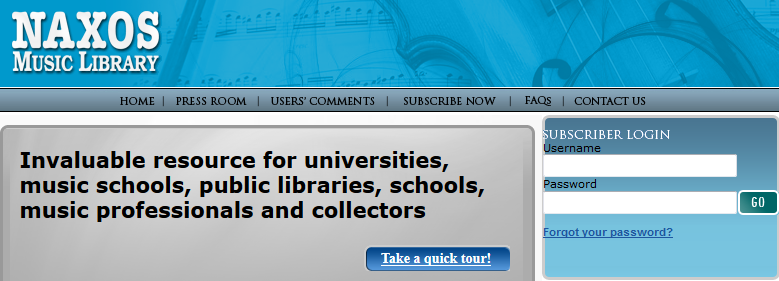 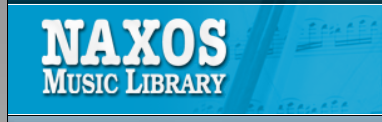 Preko 800  izdavača - BIS, Chandos, CPO, Decca, Deutsche Grammophon, Erato, Finlandia, Grand Piano, Hänssler Classic, Harmonia Mundi, Hungaroton, Naxos, New York Philharmonic, Nimbus, Orfeo, RCA Records, Sony Classical, Supraphon, Teldec, Universal Classics, Warner Classics…
Knjižice s popratnim tekstovima
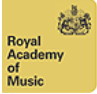 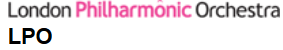 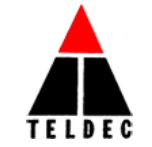 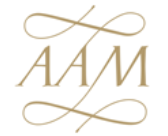 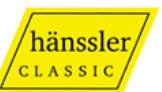 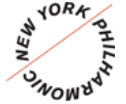 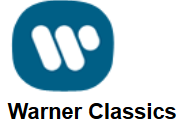 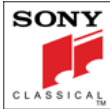 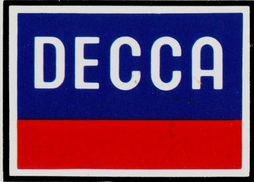 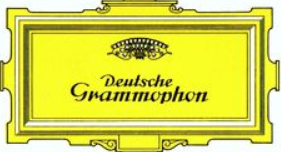 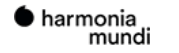 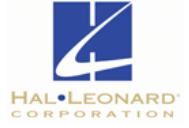 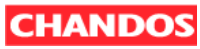 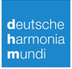 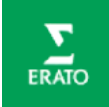 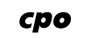 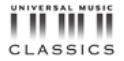 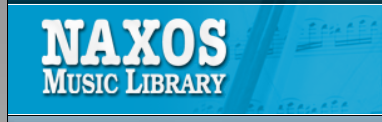 Jednostavno pretraživanje
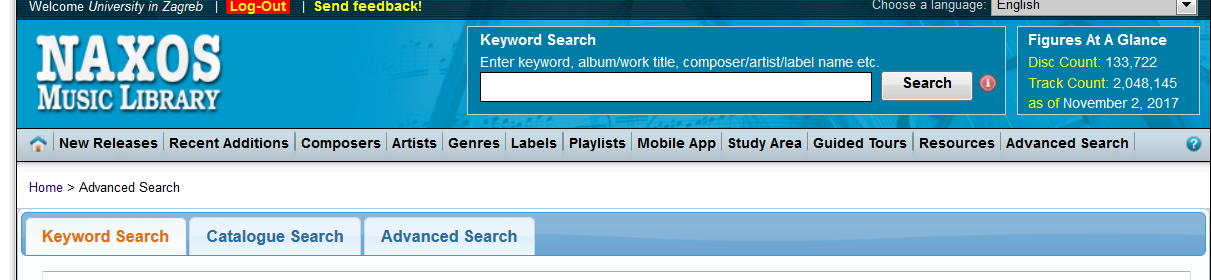 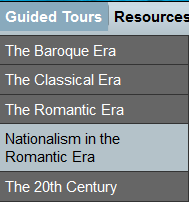 Biografije više od 40,000 skladatelja i interpreta
Oblikovanje play liste
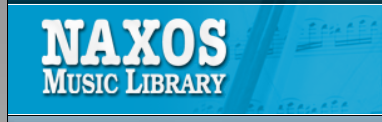 Napredno pretraživanje
više opcija - 10 različitih kategorija, uključujući ključne riječi, trajanje, godina nastanka djela, instrumente, kategorije – orkestralna djela, koncerti, opera i opereta…
Portal elektroničkih izvora za akademsku i znanstvenu zajednicu
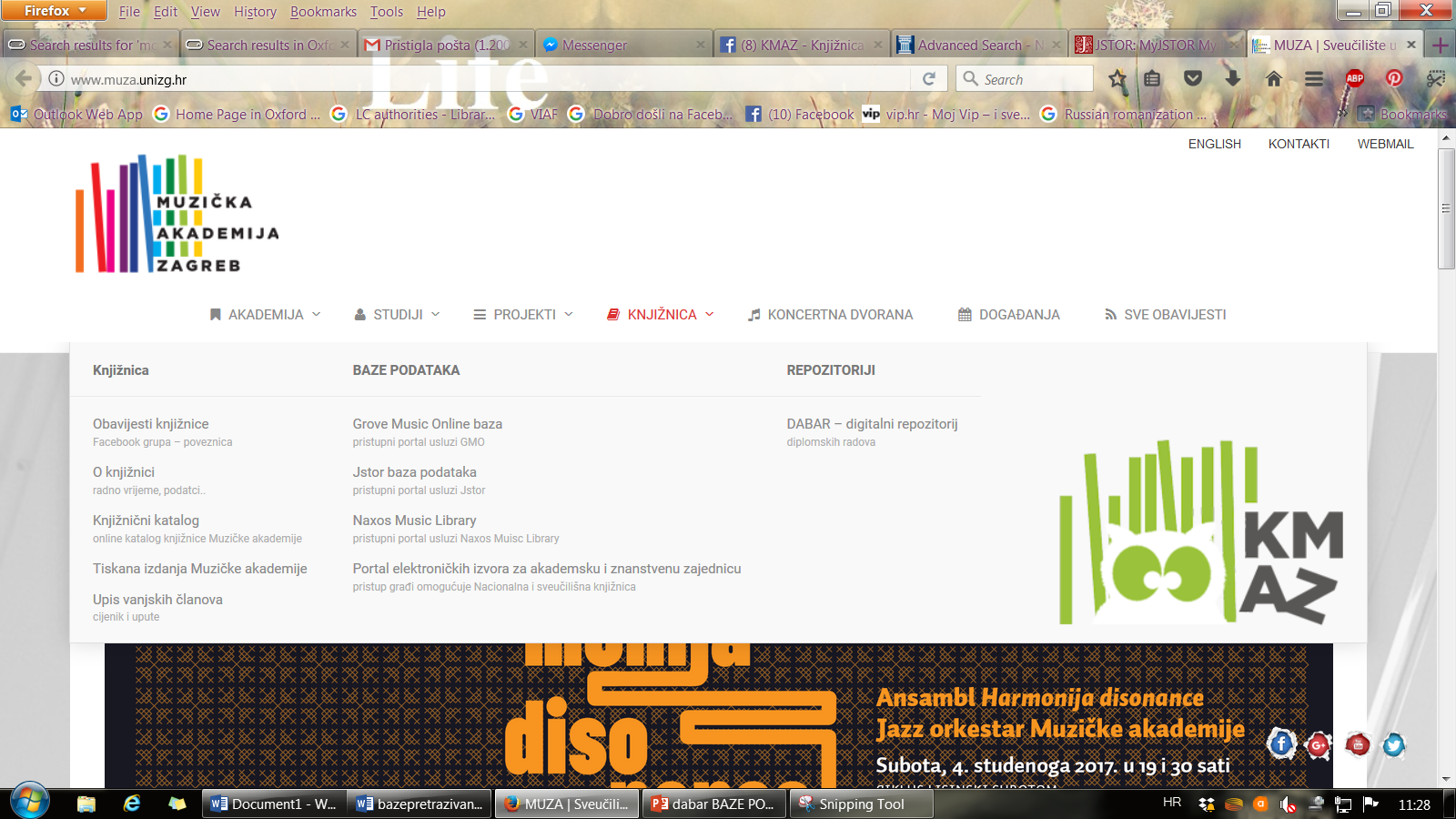 Poveznica sa stranice Knjižnice MA
baze.nsk.hr
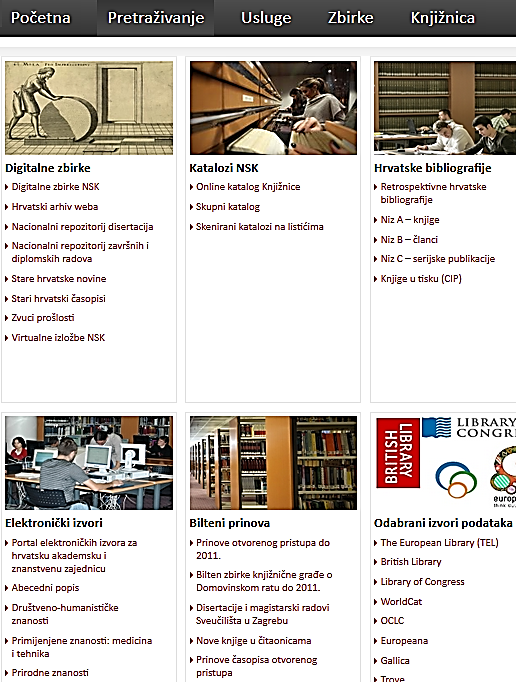 Pristup sa stranice Nacionalne i sveučilišne knjižnice: 
www.nsk.hr   Pretraživanje  Elektronički izvori  Portal…
Proxy - Pristup uz prijavu s AAIEdu@hr podatcima -
Brzo pretraživanje svih baza
Odabir baze: 
po znanstvenom području – glazba je svrstana u humanističke znanosti
vrsti baze  
baze cjelovitih tekstova – cjeloviti tekstovi u .pdf-u – pohrana, printanje…
bibliografske baze (bibliografski zapis s ključnim riječima i eventualnim sažetkom) 
citatne baze (bibliografski zapis s popisom u publikaciji citirane literature)…
načinu pristupa
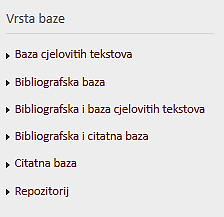 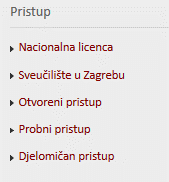 Jednostavno pretraživanje
preko naslovne stranice baze.nsk.hr
ključna riječ / naslov / autor 
 npr. music
rezultati iz svih dostupnih baza
velik broj rezulata
prilagodba putem izbornika s lijeve strane
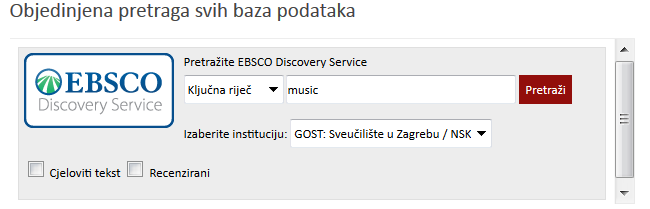 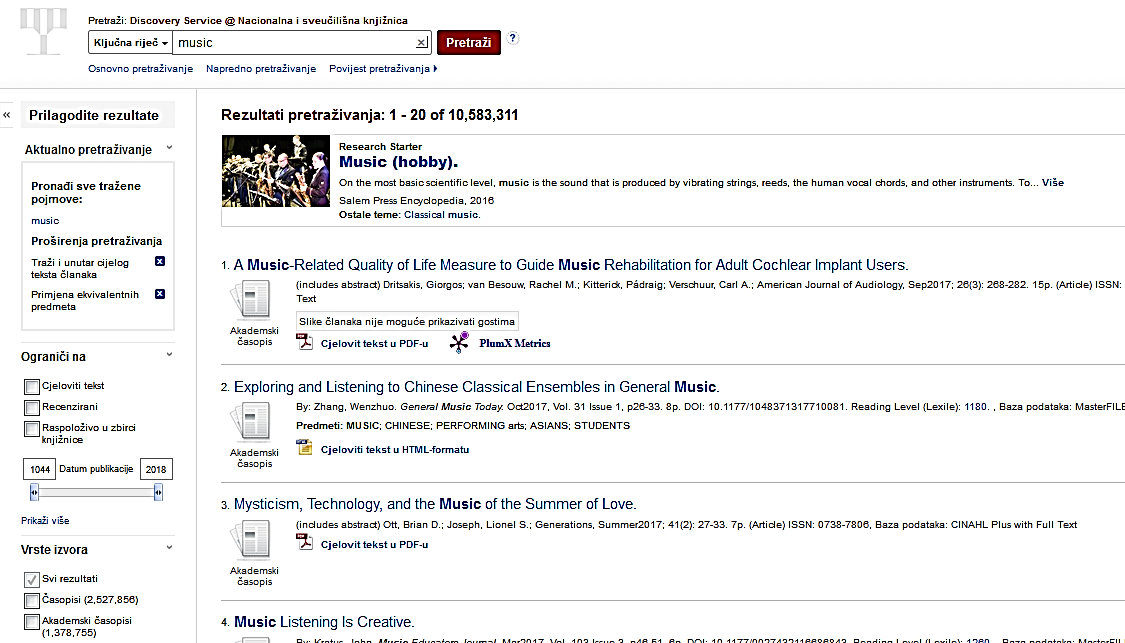 Filtriranje rezultata 
	Lijevi izbornik   
za jednostavno i za složeno pretraživanje
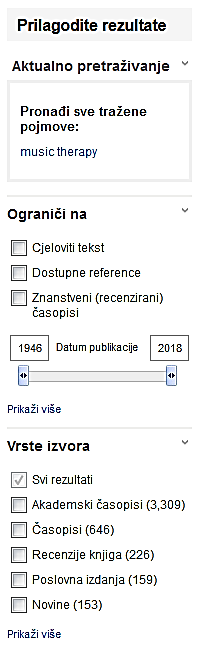 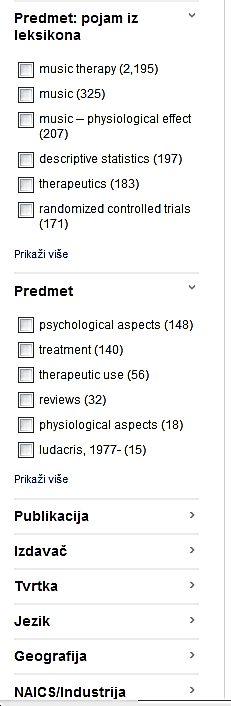 Napredno pretraživanje
Baza Academic search complete
Precizno pretraživanje pomoću dodatnih odabira
Booleovi operatori 
Odabir polja pretraživanja
Načina pretraživanja
Ograničavanje
Dostupan cijeloviti tekst
Znanstveni - recenzirani časopisi
Vrsta publikacije
Vrsta dokumenta
Jezik
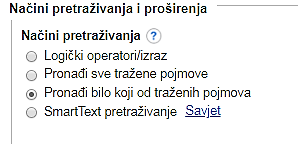 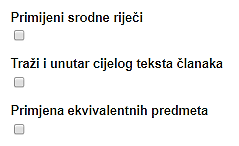 Preporučene baze – humanističke znanosti
Baze u otvorenom pristupu – Open Access
DART – Europe E-theses Portal  
Vrsta baze: Repozitorij / Pristup: Otvoreni pristup 
Portal koji ujedinjuje više zbirki doktorskih disertacija europskih sveučilišta. Omogućen je pristup cjelovitim tekstovima.
DOAJ – Directory of Open Access Journals
Vrsta baze: Direktorij / Pristup: Otvoreni pristup
Zbirka znanstvenih i stručnih elektroničkih časopisa u otvorenom pristupu. Svaki uključeni časopis mora proći recenzijski postupak. 
DOAR – Directory of Open Access Repositories 
Vrsta baze: Direktorij / Pristup: Otvoreni pristup
Direktorij institucijskih repozitorija u otvorenom pristupu (repozitoriji sveučilišta, instituta i sl.). Repozitoriji sadrže različite vrste radova.
OpenThesis 
Vrsta baze: Repozitorij / Pristup: Otvoreni pristup 
Repozitorij koji omogućava otvoren pristup znanstvenim tezama, doktorskim disertacijama i ostalim akademskim publikacijama.
ROAD – Directory of Open Access Scholarly Resources 
Vrsta baze: Direktorij /Pristup: Otvoreni pristup 
Direktorij akademskih izvora, omogućava otvoren pristup bibliografskim zapisima iz Upisnika ISSN-a: znanstvenih časopisa, zbornika radova, nakladničkih cjelina i akademskih repozitorija koji objavljuju sadržaje na internetu istodobno s objavljivanjem tiskanoga izdanja
Google Scholar 
 Pristup: Otvoreni pristup
Jednostavan pretraživač znanstvene literature, pretražuje različite izvore iz više znanstvenih disciplina.
Hrčak – Portal znanstvenih časopisa Republike Hrvatske
Vrsta baze: Baza cjelovitih tekstova Pristup: Otvoreni pristup
Baze – nacionalna licenca / licenca Sveučilišta u Zagrebu
Baze cjelovitih tekstova
Academic Search Complete
Cambridge Journals
JSTOR
Oxford Journals
De Gruyter
Academic Search Ultimate
Bloomsbury eBook Collections
Citatne baze

Arts & Humanities Citation Index (A&HCI)
Conference Proceedings Citation Index (CPCI)
Book Citation Index (BKCI)
Data Citation Index (DCI)
SciELO Citation Indeks
Emerging Sources Citation Index (ESCI)

Repozitorij 
ProQuest Dissertations & Theses Global (PQDT)

Baza audiovizualnih sadržaja
Academic Video Online: Premium – dostupne snimke potpunih glazbenh izvedbi